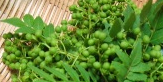 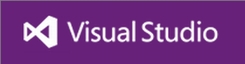 山椒の味は大人の味
NGK2013B – 名古屋合同懇親会 2013忘年会 – Kouji Matsui  @kekyo
自己紹介
kekyo （けきょ）
会社やってます。現在はフレームワークのアーキテクトしています。
主に.NET Framework C#使いです。C++とかアセンブラもやります。大体1から10まで全部やってしまうので、出来るだけ拘束具をはめてます。
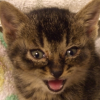 山椒と言えば...
やっぱりウナギですね。ウナギは絶滅が危惧されているようで、名古屋人には残念なことです。
鰻丼にふりかける山椒は、苦くも旨い、そういう話です。
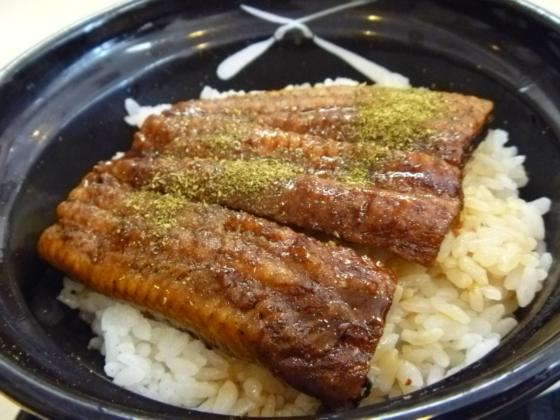 .NET Frameworkの山椒とは
オブジェクト参照の事ですよ、奥さん。
おいしいですなぁ。でも、独自の味付けのお蔭で、素材本来の参照が生かせないんですよ。
で、味付けって、何？
「Equals」と「GetHashCode」ですよ。
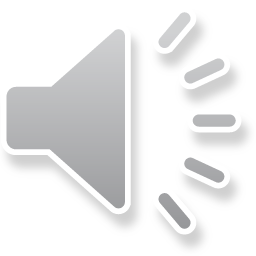 料理ごとの調味料♪
材料：Equals               	: 1オーバーライド           GetHashCode	: 1オーバーライド
public override bool Equals(object obj){    return unagi_.Equals(((UnaDon)obj).unagi_);}

public override int GetHashCode(){    return unagi_.GetHashCode();}
素材の味が知りたいよね
同じウナギかどうかを確認するには、「object.ReferenceEquals」を使えばいい。
// これは私の鰻丼？
var unadon1 = new UnaDon();
var unadon2 = unadon1;
var unadon3 = new UnaDon();

Debug.Assert(object.ReferenceEquals(unadon1, unadon2) == true);
Debug.Assert(object.ReferenceEquals(unadon1, unadon3) == false);
で、参照のハッシュコードは？
加工されていると分からない
GetHashCodeがオーバーライドされていると、本来の参照ハッシュコードを取得できなくなります。
そこで、名代秘伝の技を使うわけです。その名も「Emit」。
// 動的にクラスとメソッドを作っちゃう。取り合えず、イメージはこんな感じ
public static class ObjectReference
{
     public static int GetReferenceHashCode(object instance)
     {
           // （C#では書けない、あんなことやこんなこと...）
     }}
下積みは省略して、秘伝のタレ
えええ？！
「 object.GetHashCode」は仮想メソッドです。これを呼び出す時はIL命令「CallVirt」を使います。
しかし、ここでは掟を破って「Call」を使う。
var objectGetHashCodeMethod = typeof(object).GetMethod(“GetHashCode”);

ilGenerator.Emit(OpCodes.Ldarg_0);
ilGenerator.Emit(OpCodes.Call, objectGetHashCodeMethod);
ilGenerator.Emit(OpCodes.Ret);

getHashCodeDynamic_ = (Func<object, int>)Delegate.CreateDelegate(
    typeof(Func<object, int>),
    typeBuilder.CreateType().GetMethod(“GetReferenceHashCode”));
そして名工の治具へ
出来上がったデリゲートを「ObjectReferenceEqualityComparer」に組み込みます。
public sealed class ObjectReferenceEqualityComparer : IEqualityComparer
{
     public int GetHashCode(object instance)
     {
           return getHashCodeDynamic_(instance);
     }     public bool Equals (object x, object y)
     {
           return object.ReferenceEquals(x, y);
     }}
うひょうひょうひょうひ
これで多い日でも安心
var hashSet = new HashSet<UnaDon>(new ObjectReferenceEqualityComparer());

hashSet.Add(new UnaDon());
hashSet.Add(new UnaDon());
hashSet.Add(new UnaDon());
hashSet.Add(new UnaDon());
hashSet.Add(new UnaDon());
hashSet.Add(new UnaDon());
hashSet.Add(new UnaDon());
hashSet.Add(new UnaDon());
hashSet.Add(new UnaDon());
hashSet.Add(new UnaDon());
ご静聴ありがとうございました
Advent LINQやってます。http://kekyo.wordpress.com/
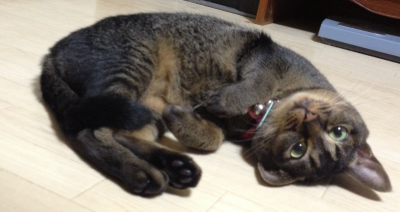 See you!
おもちゃの行進曲@音楽研究所  http://www.asahi-net.or.jp/~HB9T-KTD/music/Japan/Studio/midi.html